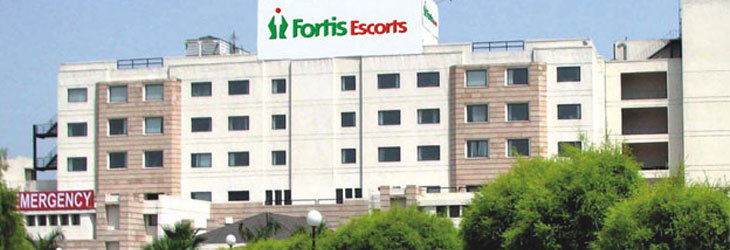 DISSERTATION  PROJECT  AT  FORTIS  ESCORTS  HOSPITAL  ,  AMRITSAR
PREPARED  BY  -
DR . ANSHI TYAGI
PGDHM 2014-16
ROLL NO – PG/14/10
“ TO  IDENTIFY  REASONS  FOR  DELAY  IN  PLANNED  DISCHARGES  OF  PATIENTS  “
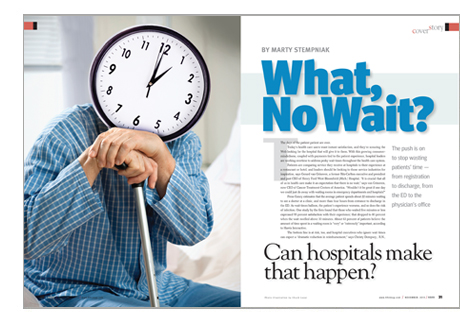 INTRODUCTION
   Discharge  of  an  individual  refers  to  transfer  from  the  hospital  to  an alternative  setting  which  is  normally  homecare.  Planning  for  hospital  discharge  is  an  ongoing  process  that  should  start  prior to  admission  for  planned  admissions  and  as  soon  as  possible  for  all  other admissions.
Discharge  management  is  essential  to  ensure:Beds  are  available  for  emergency  admissions ,  Quality  of  patient  care , Beds  are  efficiently  used  for  elective  patients  to  minimize  waiting time.
Stakeholders  involved  in  the  process  are  :
Doctors , Nurses , Pharmacist , billing , cashier , TPA cell etc.
PROBLEM  STATEMENT
Delay  in  discharging  patients  from  hospital  is a long-standing  and  common  problem Delayed discharges  have  an  impact  on  hospitals’  ability  to  cut  waiting  lists  and deliver  healthcare  effectively  and  efficiently.  In  acute  care  hospitals, prolonged  length  of  stay (LOS) not  only  increases  cost, but  is  also associated  with  increased  rates  of  complications LOS  is  being  used to  analyse  surgical  performance  as  part  of  efficiency  drives  and financial  pressures  have  emphasised  the  importance  of  expeditious hospital  discharge.  Identification  of  the  barriers  to  timely  discharge may  help  direct  efforts  towards  reducing  unnecessary  hospital  stay. Delay  in  discharge  leads  to  bed  unavailability  and  patient  dissatisfaction.
ABSTRACT
Delays  in  discharging  patients  can  impact  hospital  in  terms  of  spoiling  its  rapport  and  leading  to  patient  dissatisfaction  .The  discharge  process  is complex  and  involves   lot  of  stakeholders in  the  process  setting  specific  challenges  that  limit  generalizability  of solutions.
   The  aim  of  this  study  was to  do  a  Root  cause  analysis  to  identify  reasons  for  delay  in  planned  discharges  of  patients  and   to  streamline  the  process  leading  to  improvement  .Primary  outcome  studied  was  discharge  time  (  physical  movement  of  patient  from  the  room  )  and  secondary  outcome  measured   was  length  of  discharge  process.  Data  collected  was  analysed  and  results  were  discussed  with  an  aim  of  improving  the  process  and  increasing  the  efficiency  of  the  hospital  .
OBJECTIVES :
General objective: To  study  the  reasons  for  delay  in  planned  discharge  of  patients    and  to  give  recommendations  to  reduce  the  Turn Around  Time  in  Fortis   Escorts   hospital, Amritsar.
Specific objectives:
To  monitor  discharge  process  &  identify  the  reasons  for  delay  in  discharge  of  the  patients.
To  analyse  the  areas  associated  with  delay  in  discharge.
To  ensure  that  the    desired  compliance  level  is  achieved for  IPD wards.
METHODOLOGY
Study  Design :  observational  and  Descriptive  study
Study  Area :  Fortis  Escorts  Hospital , Amritsar
Study  population :  Discharge  patients  of  3rd, 4th &  5th floor
Study Method :  Prospective  time  motion  Study
Sampling Method : Simple  random  sampling  method
Sample size : 500 patients 
Data collection Tools : Questionnaire  &  HIS
RESULTS  &  DISCUSSION
Figure 1 : Showing  total  time  taken  in  length  of  discharge  process for ECHS  patients
Figure  2 :  Showing  total  time  taken  in length  of  discharge  process  for  CASH  patients
.
.
Figure  3 :  Showing  total  time  taken  in length  of  discharge  process  for  TPA  patients
Figure  4  : Showing  %  discharges  according  to  mode  of  payment  of  patients  leaving  before  11am
Figure  5:  pie  chart  depicting  compliance  level of  the  staff  for  discharge  process  through  questionnaire  analysis
REASONS  FOR  DELAY  -
In  order  to  find   out  the   root  causes  for  the  delay  in  planned  discharges  ,  a  Root  Cause  Analysis  (RCA)  was  done  to  know  the  primary  & root  cause  prevailing  behind  the  delay  in  discharge.
Fish  bone  diagram (cause  effect  diagram  )   is  used  to  know  the  root  causes  of  delay  in  discharge  process  of  Cash  & TPA  patients.
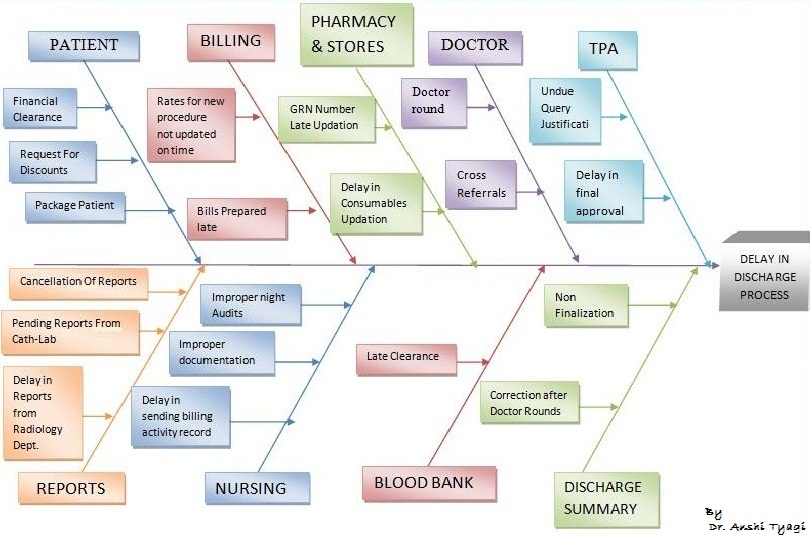 CHALLENGES  FACED
In  changing  the  attitude  of  doctors  regarding  discharge  process .
Lack  of  accountability  in  the  staff
Many  stakeholders  are  involved  in  the  process  so  lot  of  efforts  have  to  be  put  to  maintain  the  network.
CONCLUSION
After  completing  this  project  ,  I  will  conclude  that  discharge  process  is  a  very  important  process  as  any  delay  in  it  will  directly  lead  to  patient  dissatisfaction  &  affect  the  rapport  of  the  hospital. Planned   discharges  should  be  on  time  &  our  planning  should  be  above  85 %.
Discharge  process  is  started  when  the  patient   is  stable  and  is  in  a  condition to  get  discharged.  This  process  is  also  time  consuming  as  it  includes  many processes  in  itself.  TPA  patients  has  to  go  through  a  long  process  as  they have  to  wait  for  the  approval  of  the  insurance  company.
Through  some  changes  in  the  organization  these  issues   can  be  sorted  out.
RECOMMENDATIONS
FOR  CASH  PATIENTS
Patients  should  be  properly  counselled at  the  time  of  admission  regarding  financial  clearance  by  10:30  am.
Patients  paying  cash  after  10: 30  am  should  be  charged  with  half  day  room  rent. 
Request  for  discount  should  be  made   through  doctor   one  day  prior
Bill  should  be  ready  for  discharge  patients  by  8:30  am.
Investigation  Reports  should  be  made  and  signed  by  consultant  one  day  prior  to  discharge  or  on  priority  basis  if  the  same  day  discharge.
For  Cross  references  doctor  should  take  round  on  time  to  avoid  any  delay  in  discharge
 
FOR  TPA PATIENTS
Bill  of  patient  &  discharge  summaries  should  be  ready  by  8:00am
Reports  and  summaries   of  the  patients  should  be  faxed  to  the  TPA  before  9:am.
Daily  a  mail  should  be  put  on  every  nursing  station  for  TPA  patients  planned  discharges  to  avoid  any  confusion  for  the  discharge nurse   regarding  mode  of  payment.
Patients  should  be  informed  prior  to  discharge  regarding  clearance  after  final  approval  to  avoid  any  further  delay.
Ideally  we  can  define TAT  for  TPA  .
REFERENCES  :
http://www.ihi.org/resources/Pages/Changes/ScheduletheDischarge.aspx
http://www.fiercehealthcare.com/story/study-hospital-discharge-processes-still-need-work/2013-08-21
http://www.uptodate.com/contents/hospital-discharge-and-readmission
http://www.ncbi.nlm.nih.gov/pmc/articles/PMC2655791/
 
\Hendrich AL, Lee N: Intra-Unit Patient Transports: Time, Motion, and Cost Impact on Hospital Efficiency. Nurs Econ. 2005, 23: 157-64.PubMed
http://bmb.oxfordjournals.org/content/95/1/33.full
Strang IW, Boddy FA, Jennett B: Patients in acute surgical wards: a survey in Glasgow. Br Med J. 1977, 1: 545-548. 10.1136/bmj.1.6060.545.
Lim SC, Doshi V, Castasus B, Lim JK, Mamun K: Factors causing delay in discharge of elderly patients in an acute care hospital. Ann Acad Med Singapore. 2006, 35: 27-32.
THANKYOU